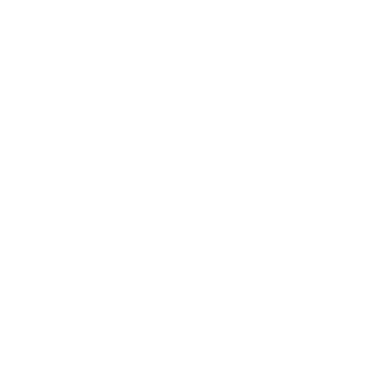 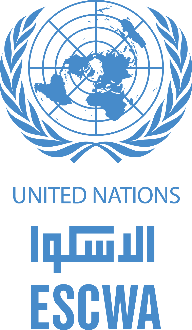 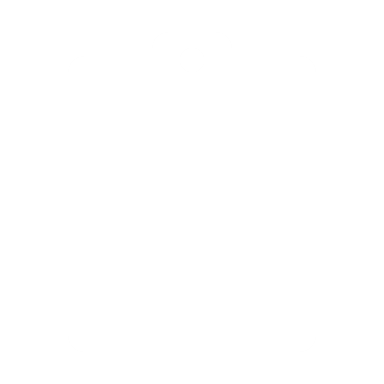 Economic and Social Commission for Western Asia
The Role of new technologies in advancing official statistics
Meeting of the 
Technical Committee of the Arab Statistics Initiative 
“Arabstat”
Haidar Fraihat, Ph.D.	United Nations – ESCWA	November 9, 2022
BUT.. What is going on in the Data Science world.
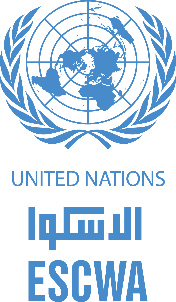 The core business of NSOs is to produce timely statistics and data to their 
government and to disseminate it effectively .
New digital technologies provided additional data sources, and unconventional methodologies beyond surveys to tap into the wealth of data.
Statistics are traditionally obtained via surveys and questionnaires:
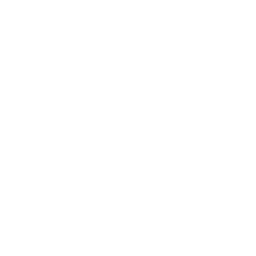 XLS Format
Population
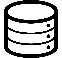 What is going on around in the Data World??
Connected citizens now provide data from:
Environment
A Storm in a Cup
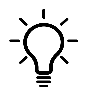 Energy
Mobile phones
Expert Groups
NGOs
Open Data
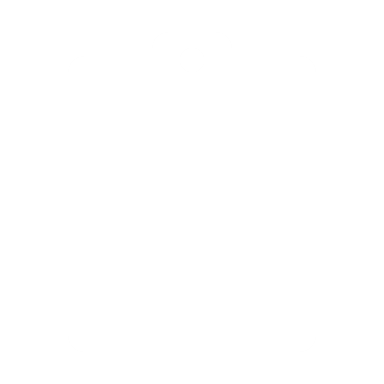 CSV 
Files
Thinks Tanks
Poverty
Social media
Fintech transactions
Technology
NSO Databases:
APIs
Local
Cloud
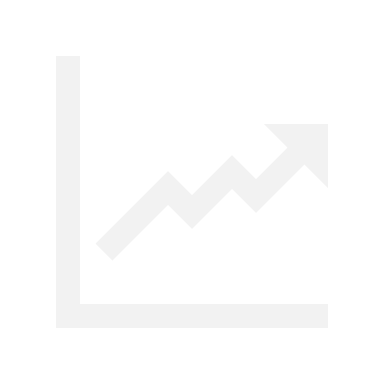 CCTV systems
Gender
NSOs 
Data
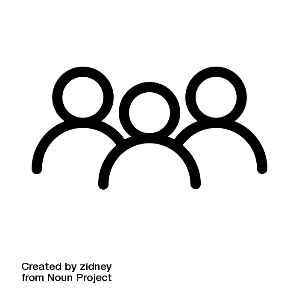 Smart watches
PDF Documents
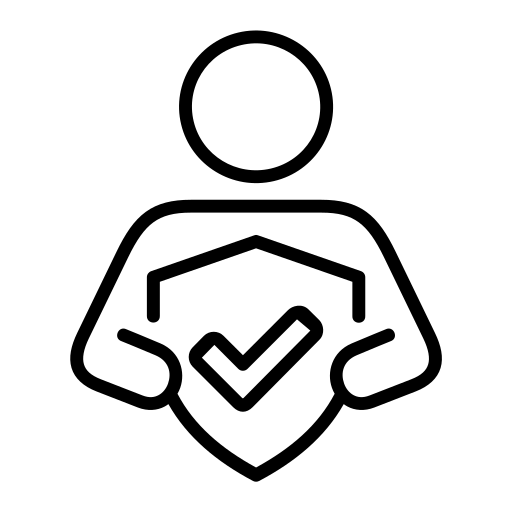 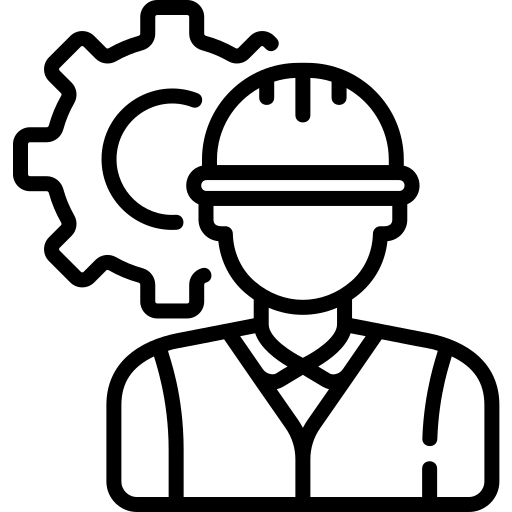 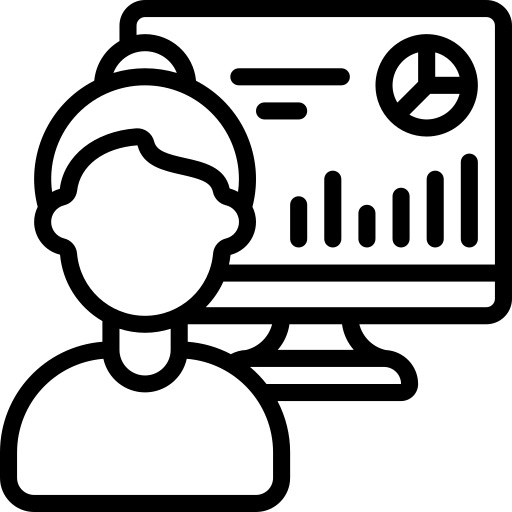 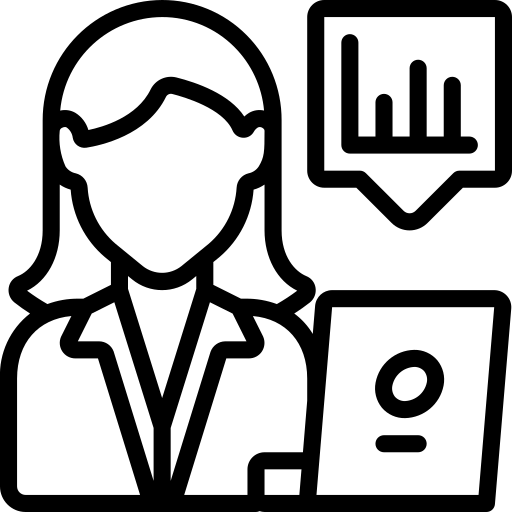 Online activity
Dissemination channels
Etc.
At ESCWA, we are developing a data ecosystem that leverages NSOs statistics as a data source, while capitalizing on new digital technologies to go beyond data collection.
We introduced 4 additional data layers:
Data Marts Layer
Enterprise Data 
Warehouse & Data Lake
Data Access Layer
Analytics Layer
Data Sources
XLS Format
Contextualized data to 
Serve Particular needs
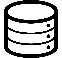 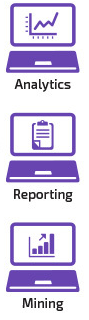 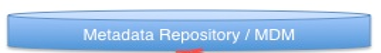 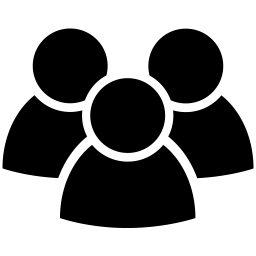 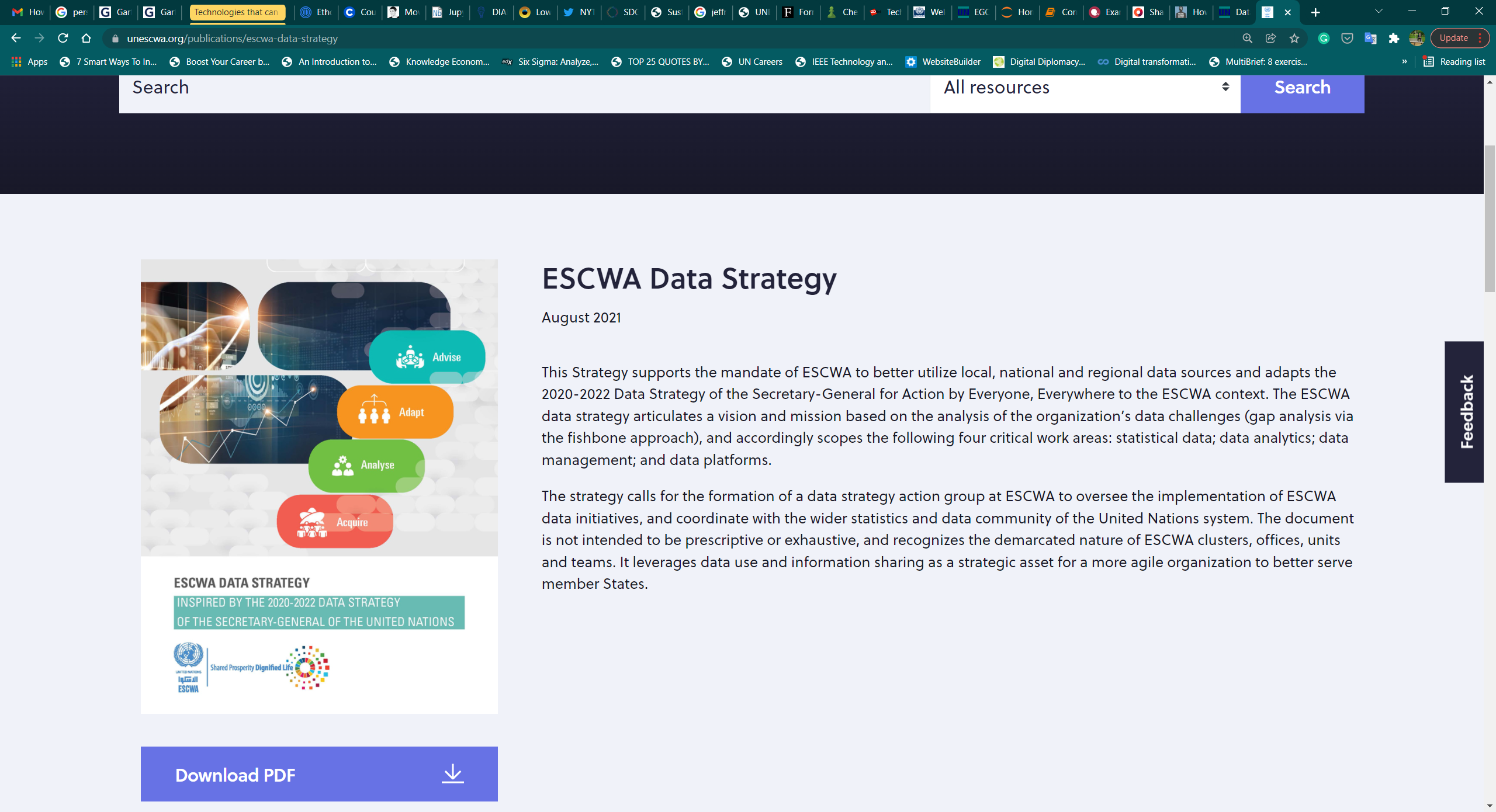 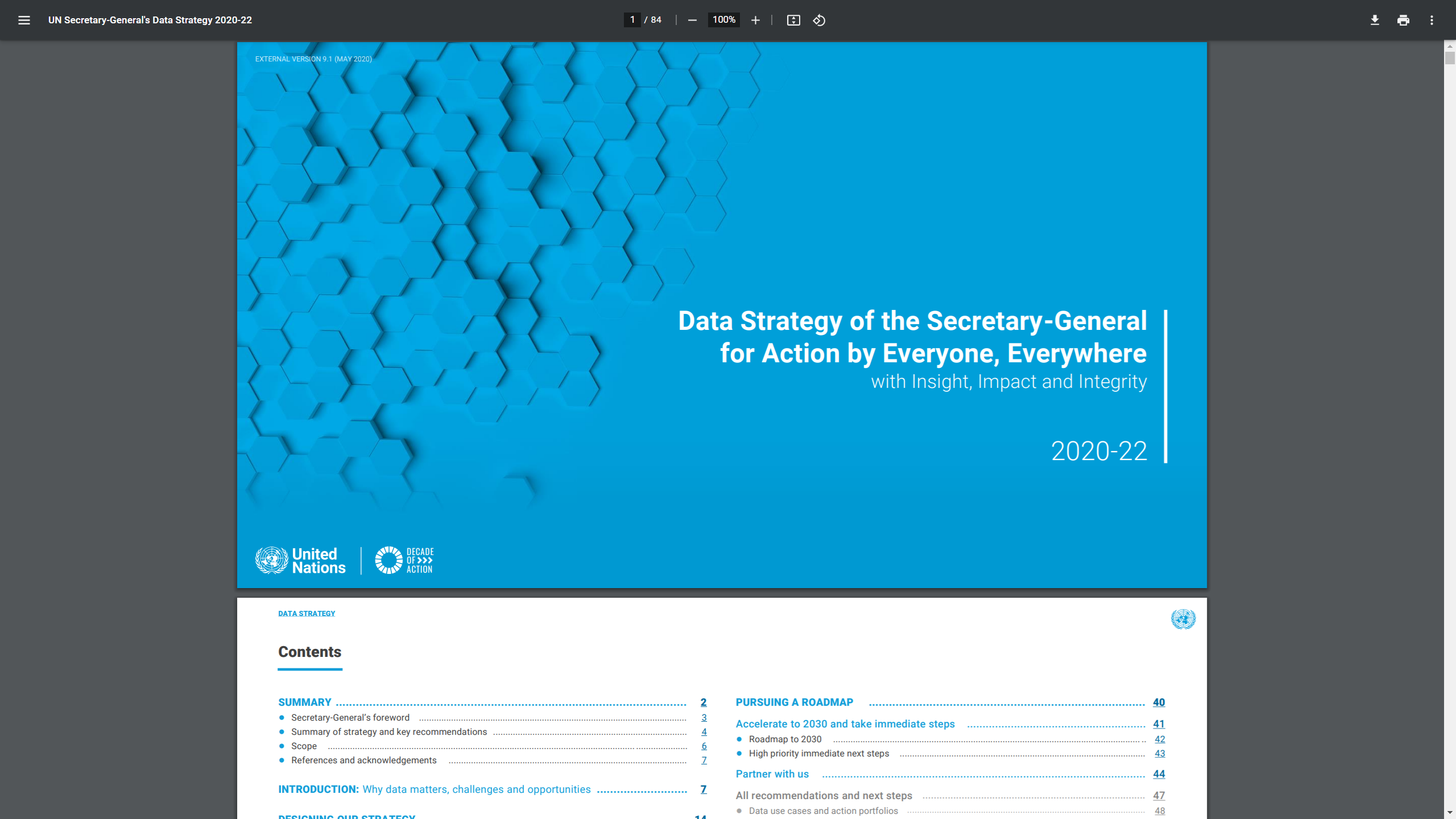 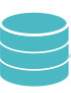 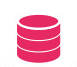 Centralized Data Portal to access ESCWA Data Services
(one-stop shop)
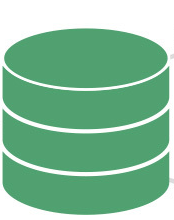 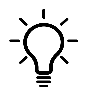 ESCWA Staff
Operational Systems
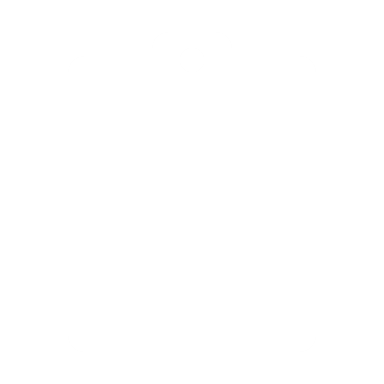 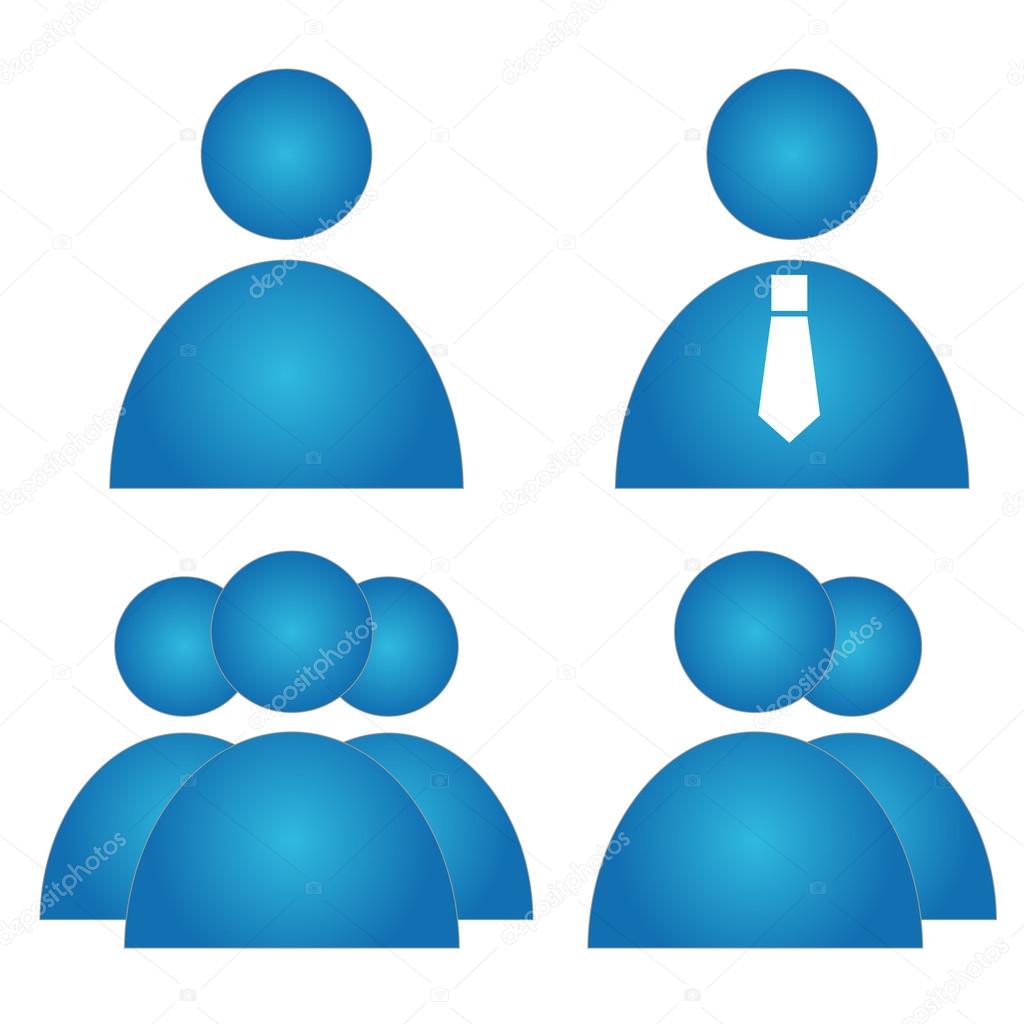 Trade Flows
CSV 
Files
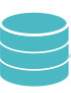 ETL
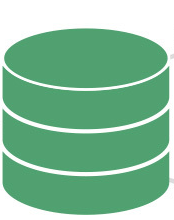 NSO Databases:
APIs
Local
Cloud
MS, Partners, etc.
Statistical Systems/Data Providers/Member States
(External and Internal)
SDG Gateway
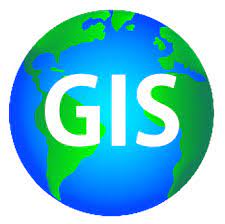 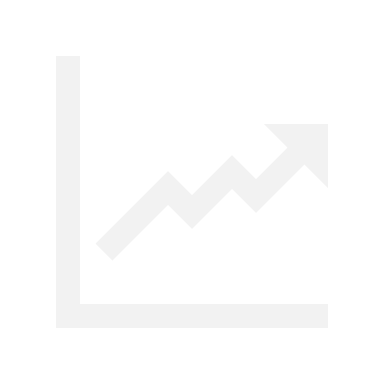 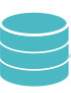 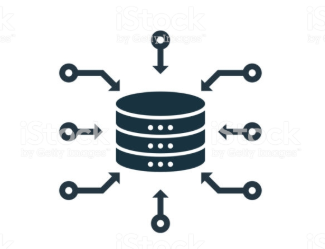 NSOs 
Data
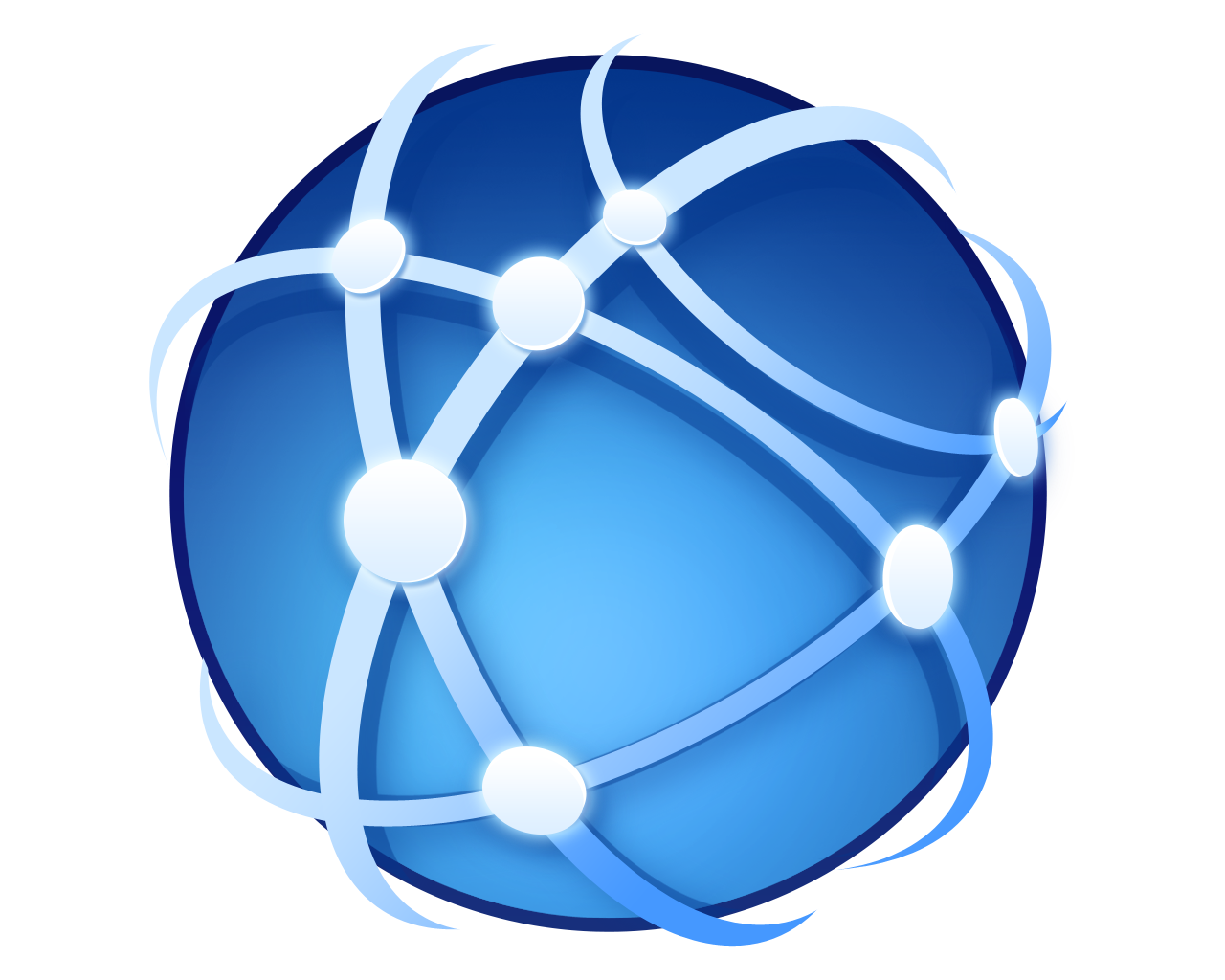 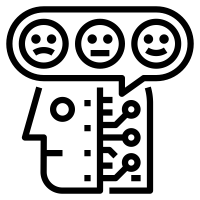 UN Secretary-General’s Data Strategy
Portals, Data Aggregators
GIS, MPI, etc.
Raw data, summary data, 
and metadata
Unstructured Data Sources(Web, News, Images, e-Discussions, etc.)
UN-ESCWA Data Strategy
PDF Documents
Sentiment Analysis
Data Solutions Team:
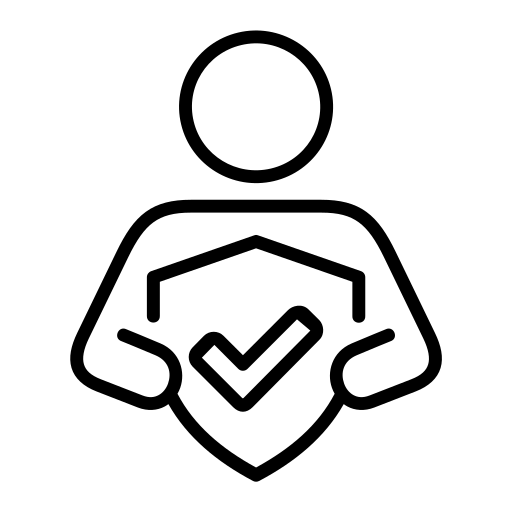 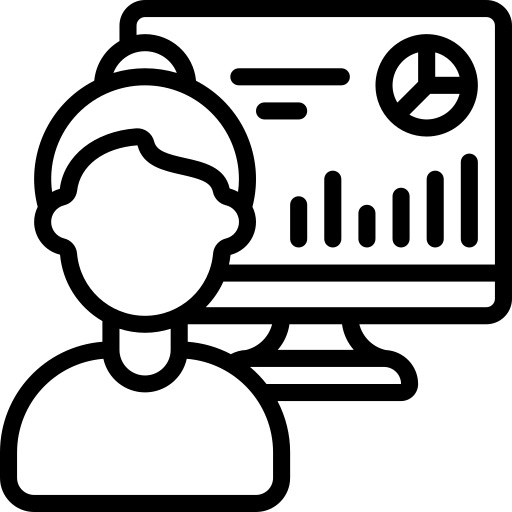 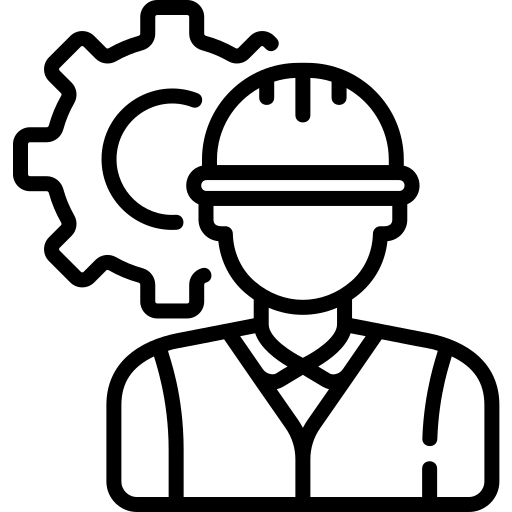 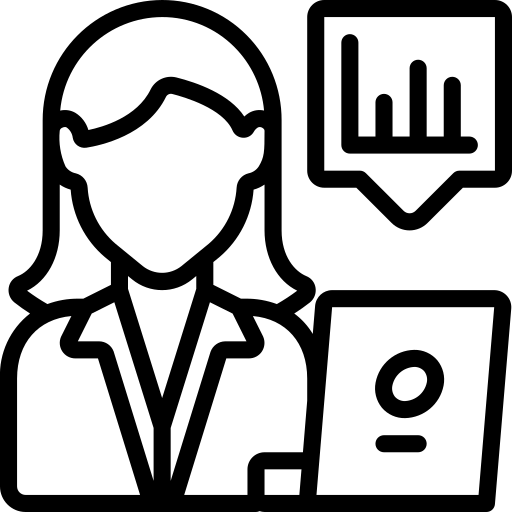 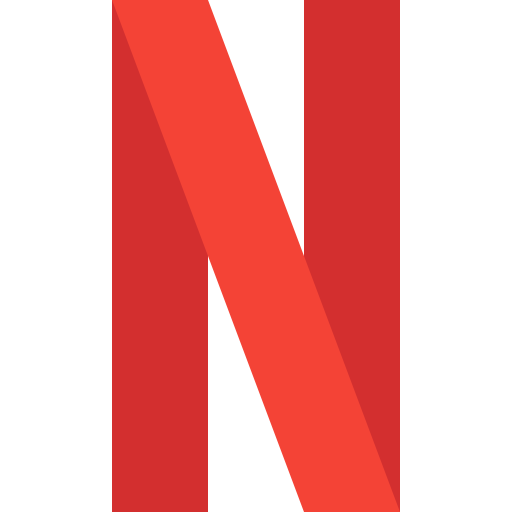 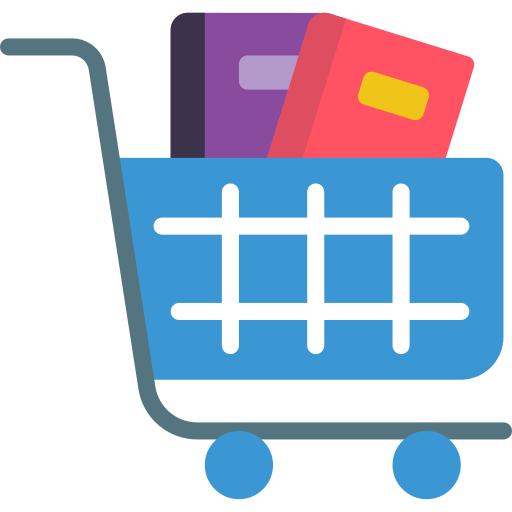 28 000 subscribers watching on Netflix
1.6 million USD spent online
II
I
III
IV
A Minute on the Internet
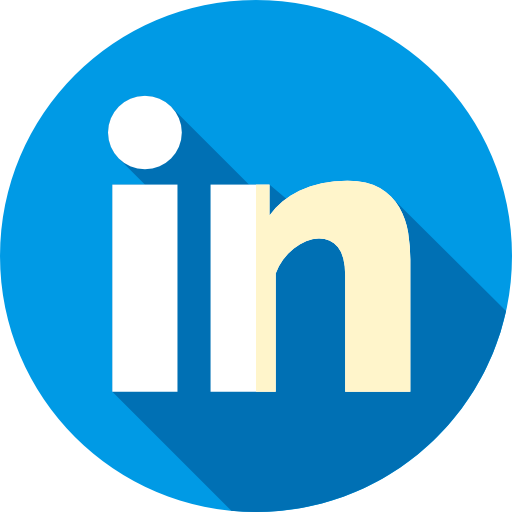 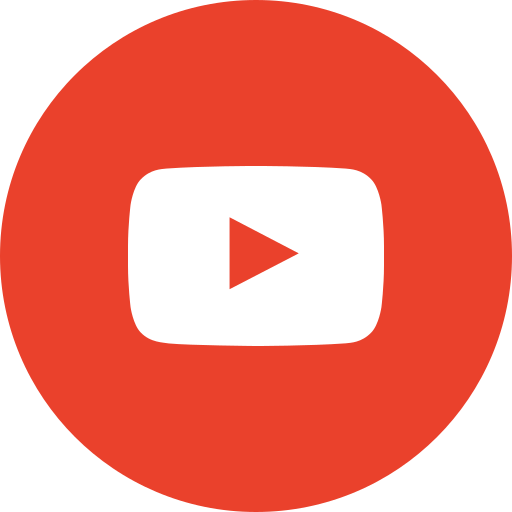 500 hours of content uploaded on YouTube
9 132 connections made on LinkedIn
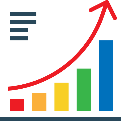 VI
V
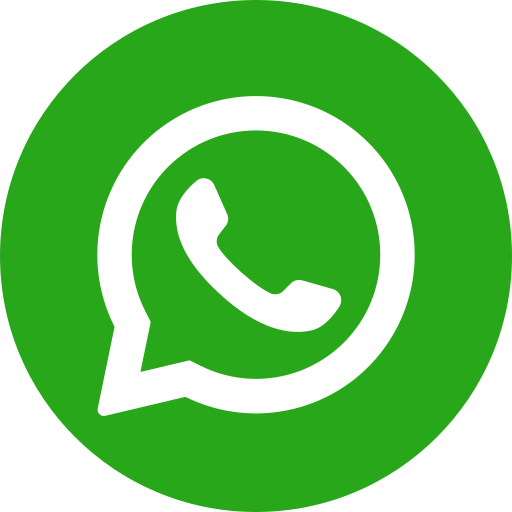 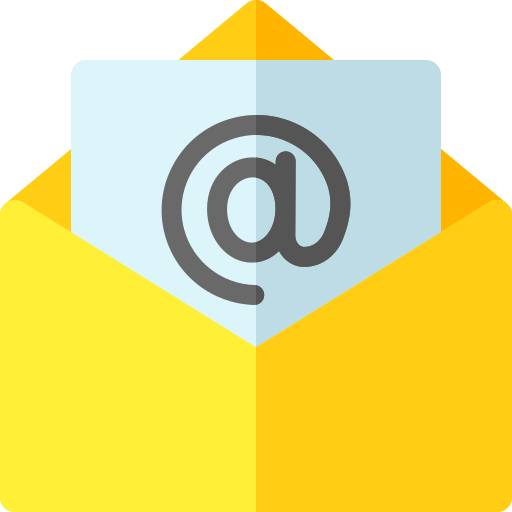 69 million messages sent on WhatsApp
197.6 million emails sent
Data from Statista: https://www.statista.com/chart/25443/estimated-amount-of-data-created-on-the-internet-in-one-minute/
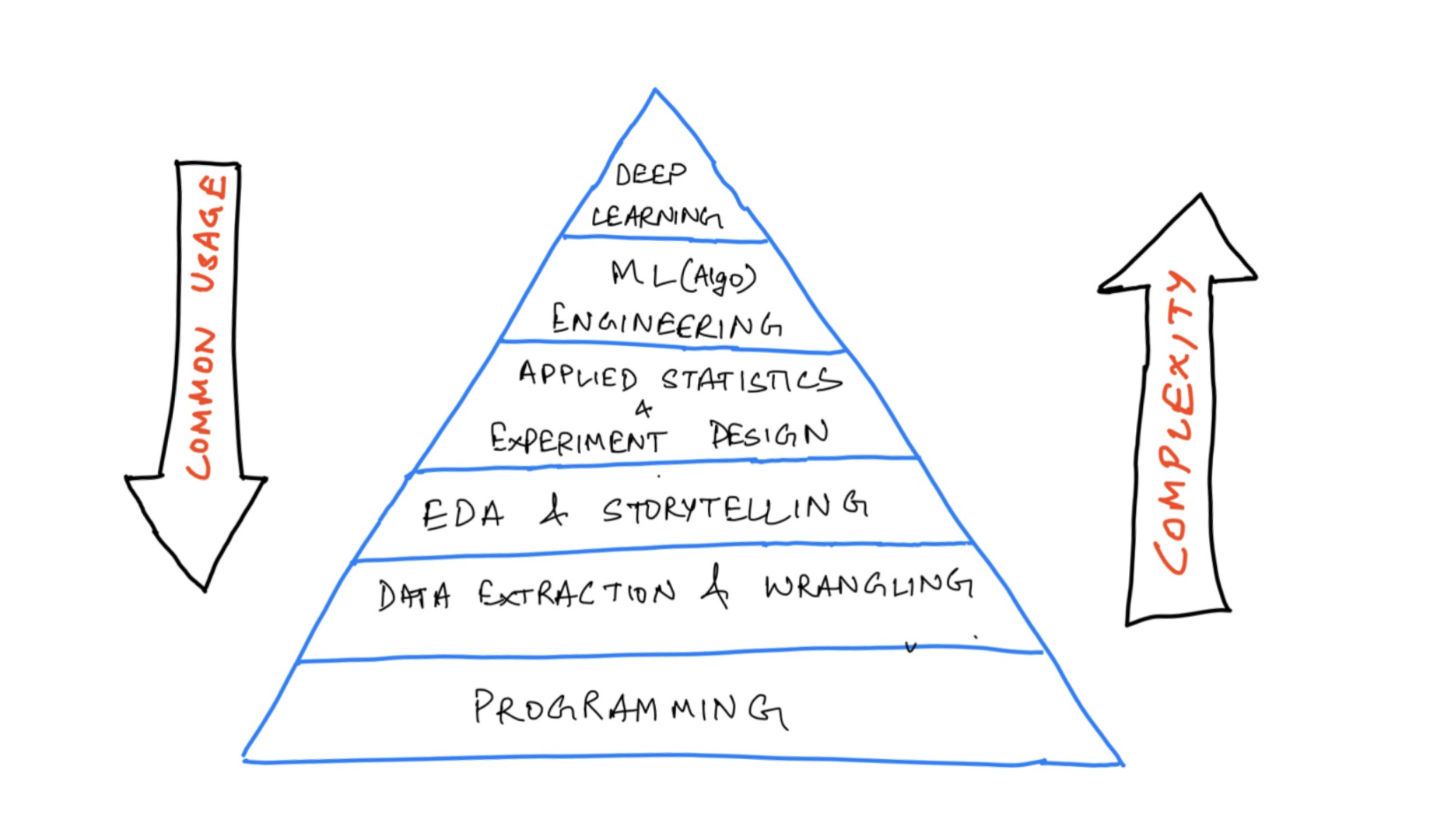 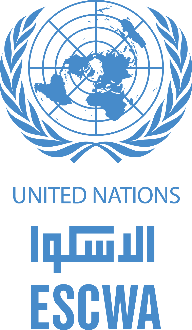 Takeaways
The new normal in Statistics
1
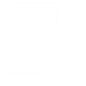 NSOs vs. NSSs vs. MNOs
2
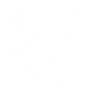 3
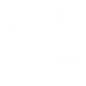 4
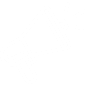 Rethinking governance
New careers in Statistics
Data ecosystems vs. 
statistical silos
5
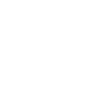